Социальный и личностный заказ: возможности согласования образовательных потребностей
Надежда Муха, эксперт ИПОП «Эврика», Томск
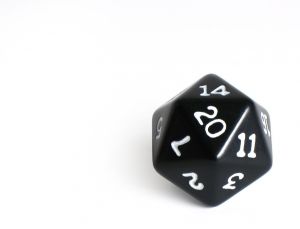 В чем состоит суть образовательной услуги?
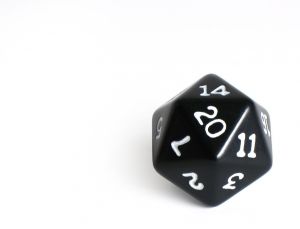 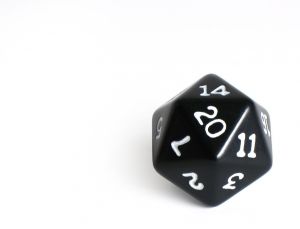 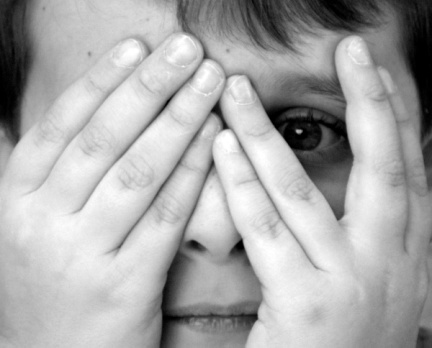 Суть образовательной услуги – предоставление шанса на определенной будущее


Какое будущее вы продаете?

Ребенку
Семье
Государству
Обществу
???
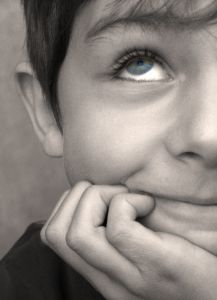 И обратный вопрос:

Какое будущее вы заказываете?

Для своего ребенка?
Для своего региона?

???
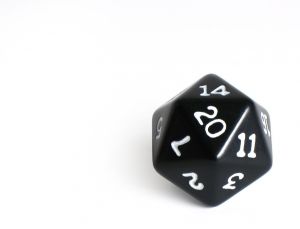 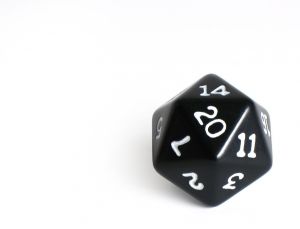 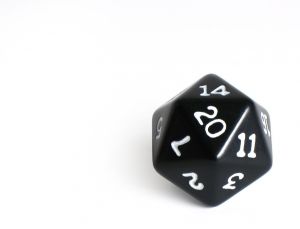 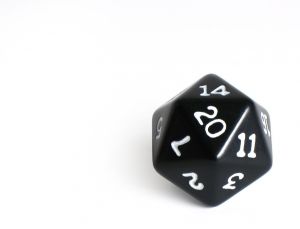 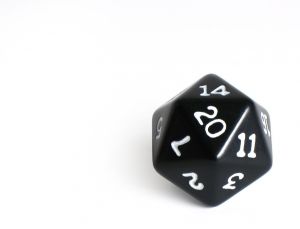 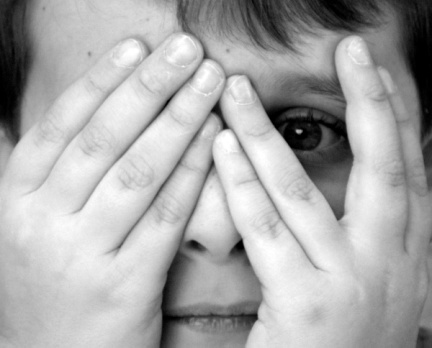 Суть образовательной услуги 
– шанс на определенное настоящее


Какое настоящее вы предлагаете?
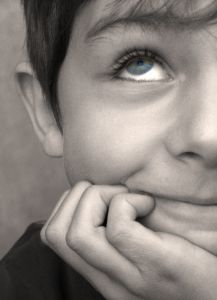 «Возможность быть хорошим родителем»

Гордиться друг другом


«Пройти эту школу заново»:

Влиться в образовательную действительность вместе с ребенком, стать учащимся рядом с ним, вместе с ним


Создание детско-взрослого развивающегося сообщества
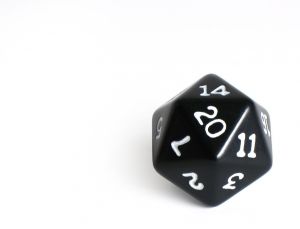 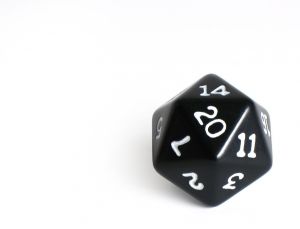 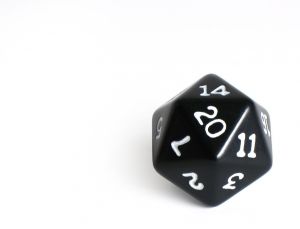 Личностный заказ…


Что останется, 
когда все закончится?
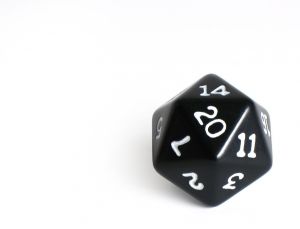 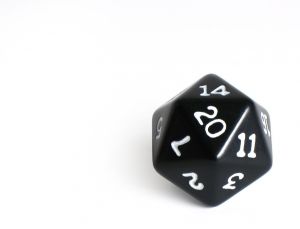 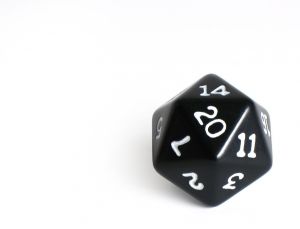 Личностный заказ…

Индивидуальный путь к индивидуальному (персональному, личному) результату и опыту.

Приобретение социального (символического) капитала для дальнейшего использования в поле обмена социальными статусами и перспективами
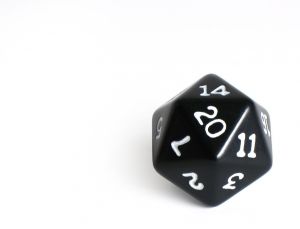 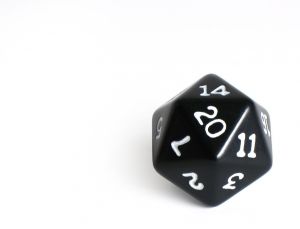 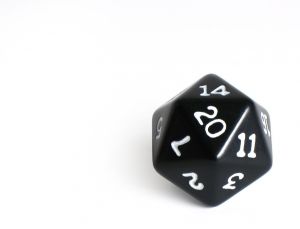 Результат и продукт согласования заказа – 
Элементы, заложенные в Образовательную программу , Программу развития, другие документы, регламентирующие деятельность субъектов образовательного процесса 
по инициативе или вслед за интересами детей, родителей, сопричастной общественности.


?? 

На что в деятельности школы родители, дети и общественность могут реально влиять?
Что может стать объектом приложения родительской и детской инициативы?
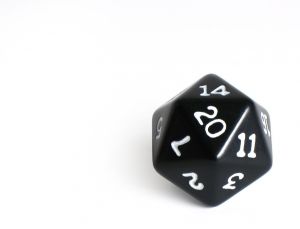 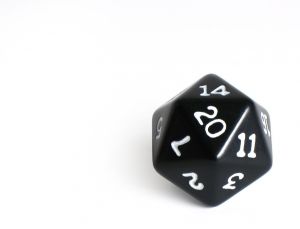 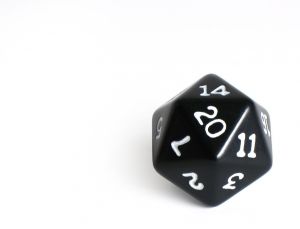 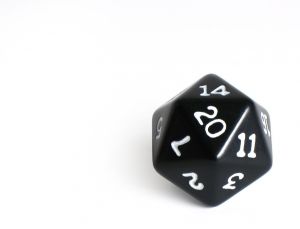 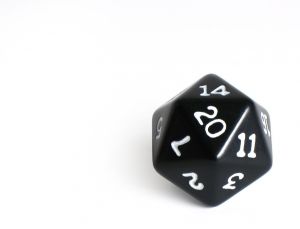 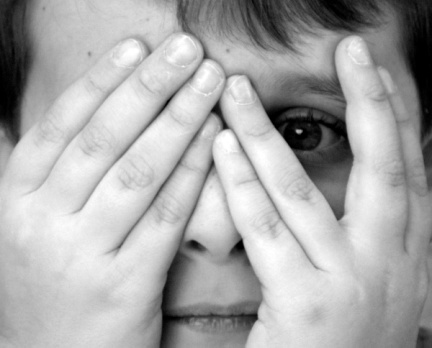 Сюжет 2. «Критерии общественного признания качества работы учителя»

Сюжет 3. «Родительский класс ГИА»

Сюжет 4. «Общий грандиозный проект»
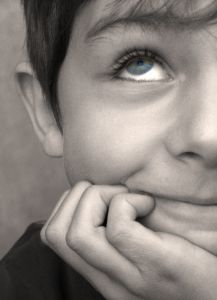 Факт наличия возможности согласования образовательной услуги – 
«пустые места», предполагающие свободу преобразования и заполнения, возможность действовать и принимать решения субъекту социального и личностного заказа.

Факт случившегося согласования интересов – совместное субъектное участие в образовательном процессе.
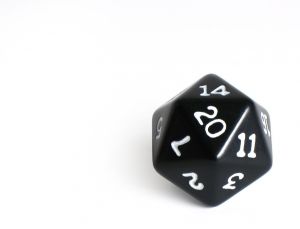 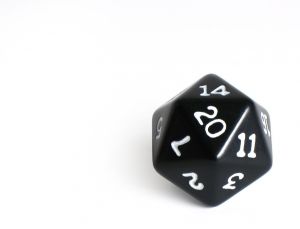 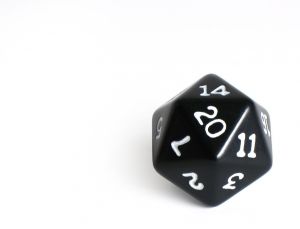 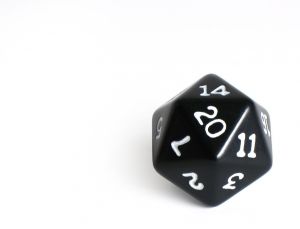 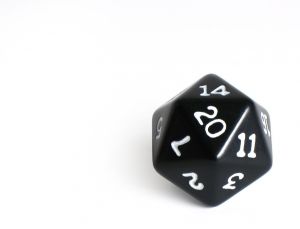 Благодарю за внимание!
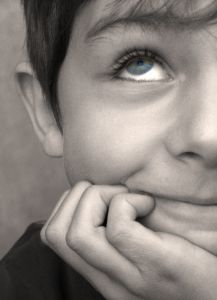 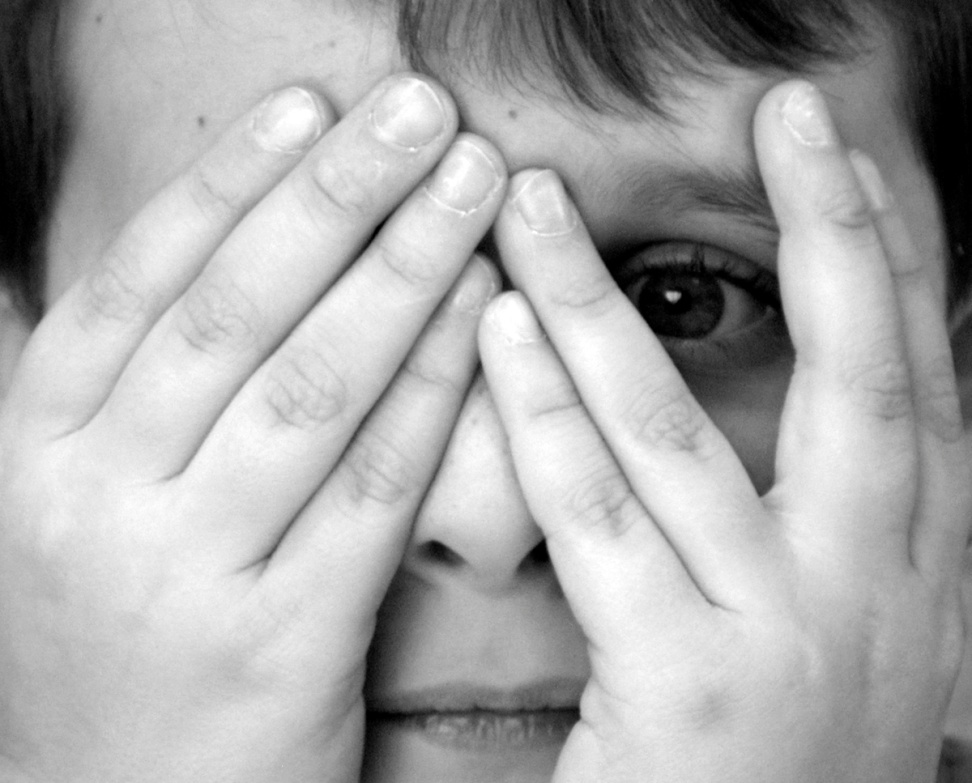 Надежда Владимировна МухаМОУ СОШ «Эврика-развитие», Томскwww.school-evrika.tomsk.ru nadia.mukha@gmail.com